Racial/Ethnic Disparities in HNSCC
OS by Race/Ethnicity, Entire Cohort and All Sites
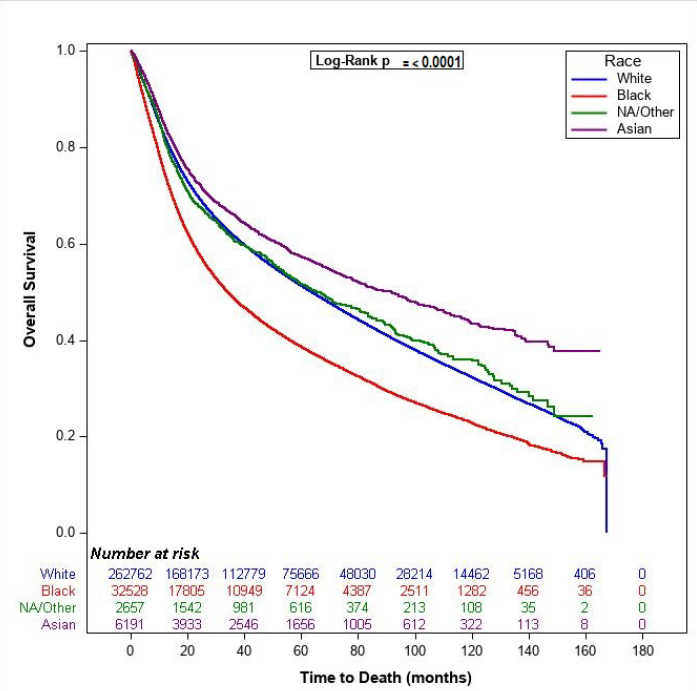 Population-based retrospective cohort study that analyzed patients with HNSCC using the NCDB from 2000-2016 (N = 304,138)
Patient outcomes were stratified by R/E groups including White, Black, Hispanic, Native American/Other, and Asian
Primary outcome: OS
HNSCC, head and neck squamous cell carcinoma; NCDB, National Cancer Database; OS, overall survival; R/E, race/ethnicity.Baliga S, et al. Cancers (Basel). 2023;15(6):1781.
Impact of SES Factors on HPV Status and OS on OPSCC
Analysis of patients diagnosed with OPSCC from 2010-2014(N = 18,164) identified from the NCDB to assess the influence of SES factors on the relationship between HPV status and OS
Findings:
HPV+ patients with private insurance had improved OS vs uninsured HPV+ patients (HR, 0.51, 95% CI, 0.41 to 0.63, P < 0.001)
HPV- patients with private insurance had improved OS vs uninsured HPV- patients (HR, 0.62, 95% CI, 0.53 to 0.73, P < 0.001)
Relationships between survival and insurance (P = 0.004), rural-urban status (P = 0.009), and facility location (P = 0.021) statistically differed between HPV+ and HPV- patients
HPV+ patients living in the south had improved OS vs HPV+ patients living in the west (HR, 0.83, 95% CI, 0.72 to 0.96, P = 0.013)
HPV, human papillomavirus; NCDB, National Cancer Database; OPSCC, oropharyngeal squamous cell carcinoma; OS, overall survival; SES, socioeconomic status.Marks JA, et al. JCO Oncol Pract. 2021;17(3):e313-e322.
The Role of Patient Navigation (PN) in Cancer Care
Chan RJ, et al. CA Cancer J Clin. 2023;73(6):565-589.
Alcohol and tobacco cessation services are an integral part of HNSCC care
Patient Advocacy Organizations for Head and Neck Cancer
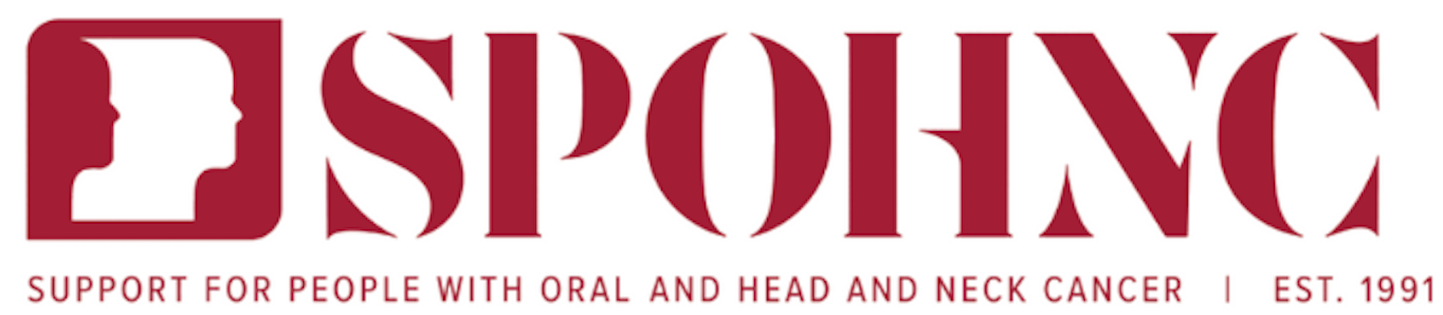 https://spohnc.org/
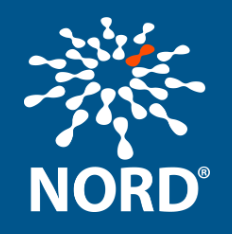 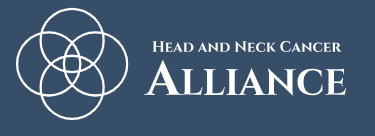 https://rarediseases.org/organizations/support-for-people-with-oral-and-head-and-neck-cancer-inc/
https://www.headandneck.org/
Our efforts need to focus on identifying socioeconomic factors that impact outcome of patients and try to address them through focus research along those lines...
...designing clinical trials that target these specific populations and relying on, also, real-world data…
Nabil Saba, MD